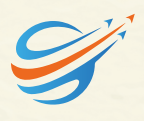 TOPAZ ENGINEERING
(Aerospace & Defense)
ISO 9001: 2015 & AS 9100-D Certified
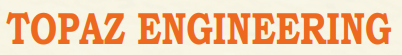 Office & Works :
Plot No. 8 & 9B/22, Bandlaguda, IDA Phase -1, Patancheru,
Sangareddy Dist, Telangana State – 502 319.
Phone : +91 9059392710,       +91 9912492710

info@topazengineering.in,    marketing@topazengineering.in
topazengineering17@gamil.com

Web: www.topazengineering.in
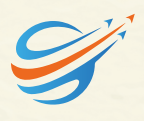 ABOUT US
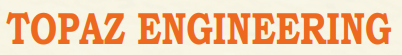 Topaz Engineering is for manufacturing of High Quality critical components of Aerospace, 
Defense & Marine Sectors.
Established in the year 2017 at Hyderabad.

We take up challenging & development projects 
of Technology intensive Aerospace Class Assemblies.

We have inhouse Design Centre

We have independent Quality control Department
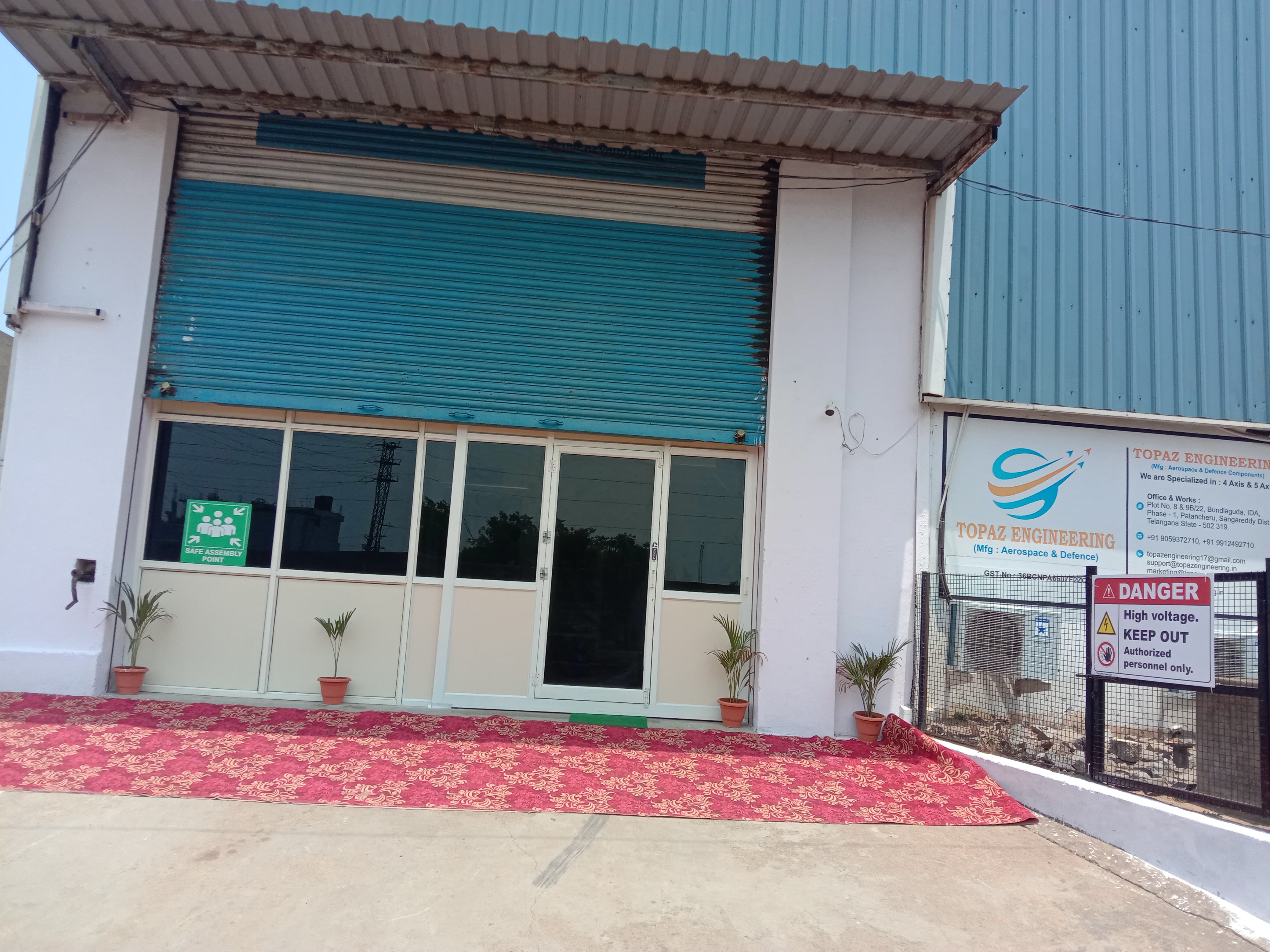 MISSION
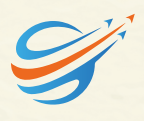 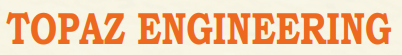 Topaz Engineering to be the BEST for Design,  Development & Manufacture
 of Products used in Strategic applications
VISION
Topaz Engineering to be a Preferred organization for the Customers, in
 providing solutions with utmost focus through application of Innovative 
Technologies
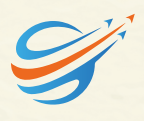 AEROSPACE & DEFENSE DOMAINS
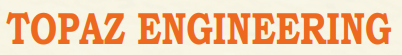 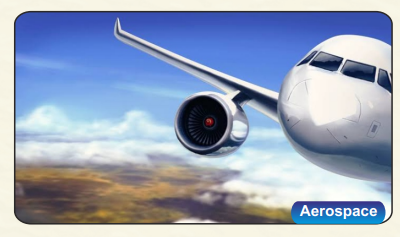 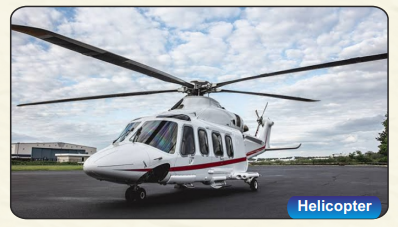 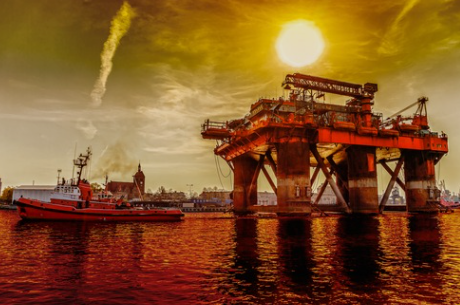 Oil & Gas
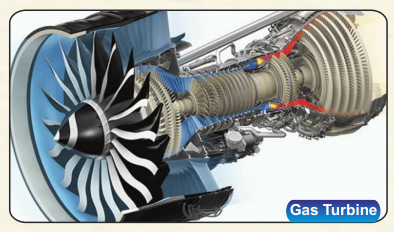 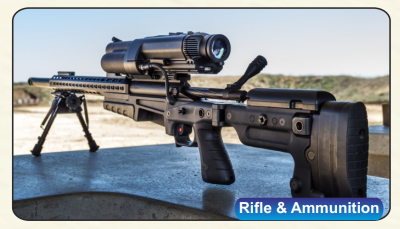 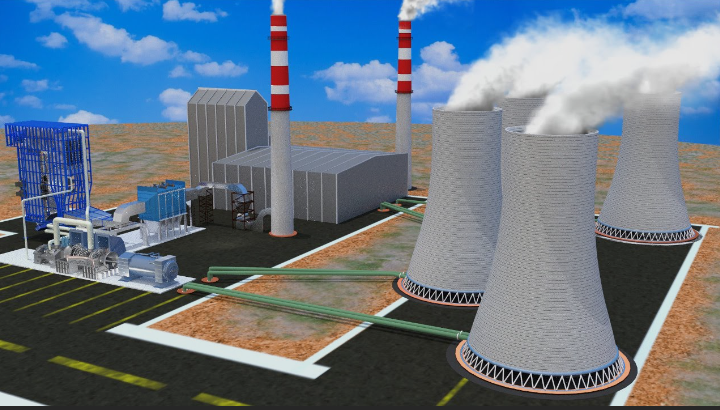 Thermal Power
DESIGN CENTRE
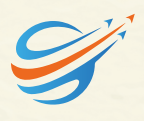 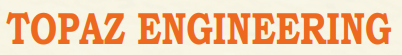 We have Mastered in Design Solutions required for Aerospace & Defense.
We have Designed & Developed various Jigs & Fixtures for day to day machining
We have Licensed CAD/CAM Software's(SOLID WORKS, MASTER CAM)
 to meet our production requirements
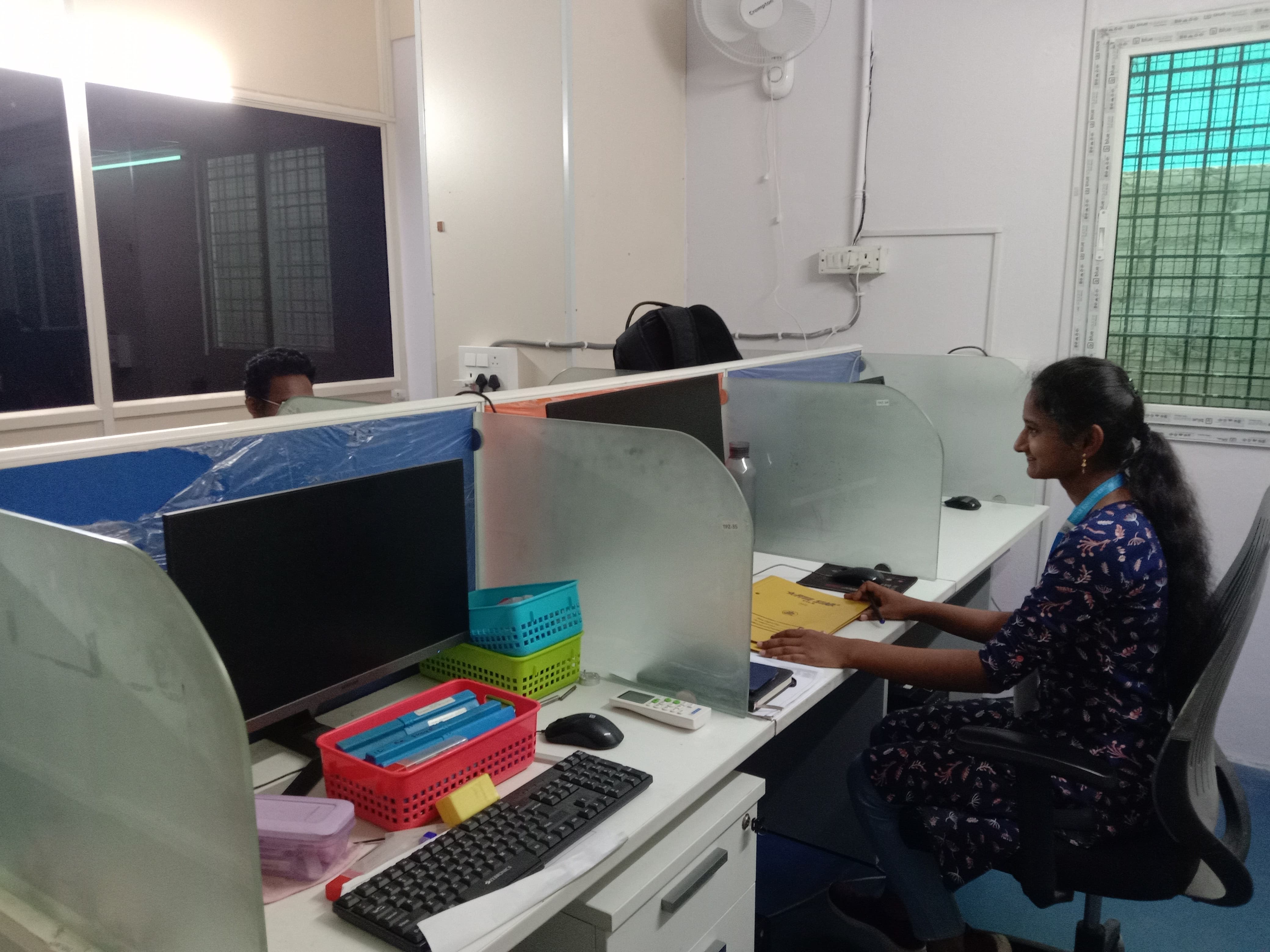 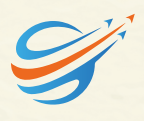 CNC VERTICAL MACHINING CENTRES
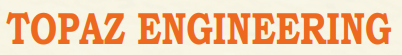 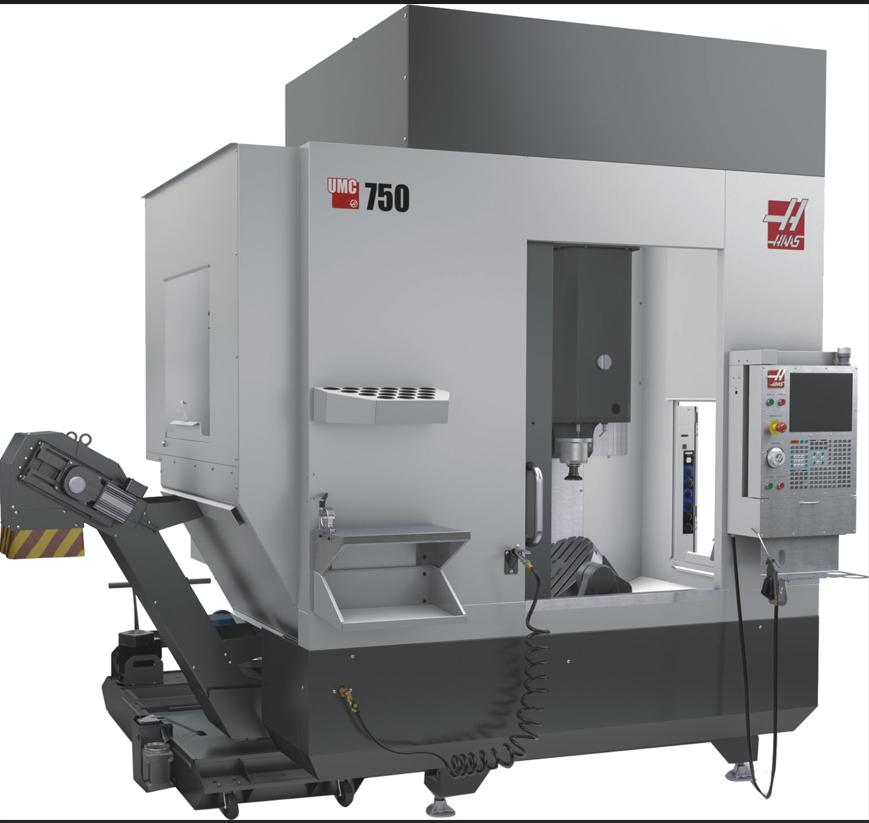 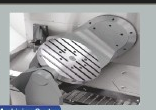 4 AXES MACHINING CENTRE
X: 1275 mm
Y: 450 mm
Z: 650 mm
Make : HAAS
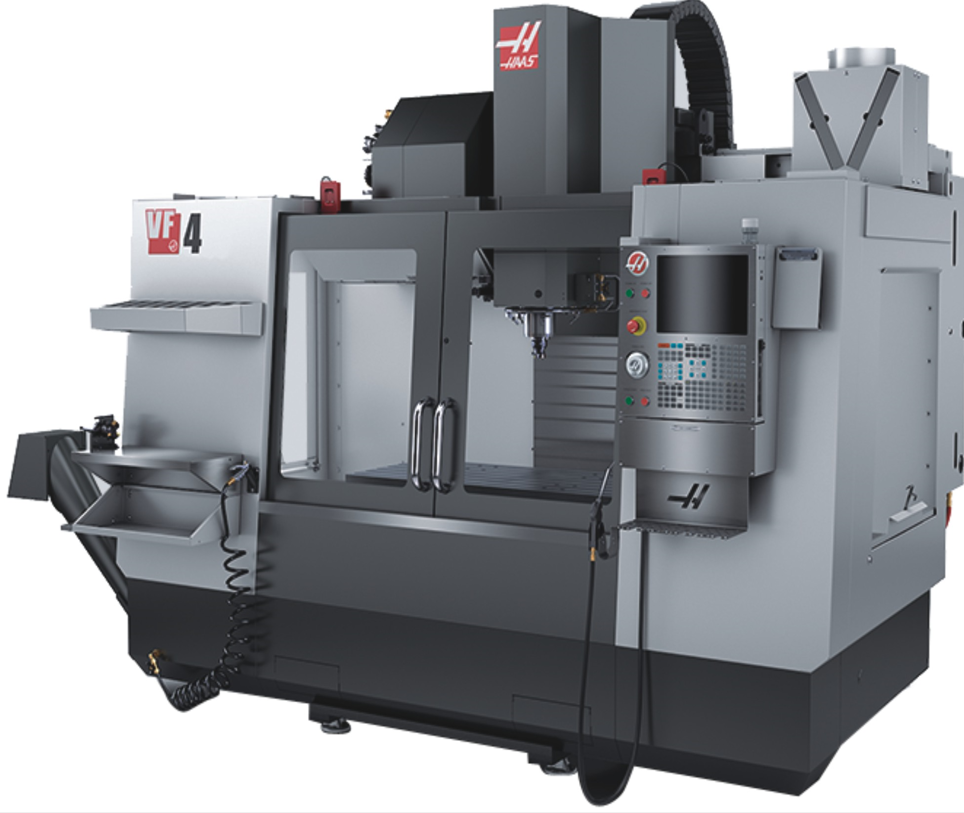 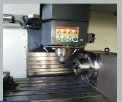 5 AXES MACHINING CENTRE
X: 750 mm
Y: 600 mm
Z: 650 mm
Make : HAAS
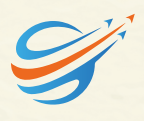 CNC MACHINING CENTRES
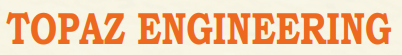 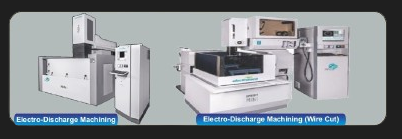 5 AXES VERTICAL MACHINING CENTRE
X: 800 mm
Y: 550 mm
Z: 650 mm
Make : Manford
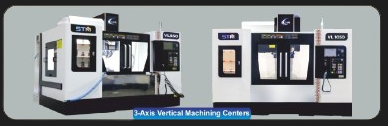 EDM & EDM WIRE CUT MACHINES
X: 800 mm
Y: 600 mm
Z: 850 mm
Make : Electronica
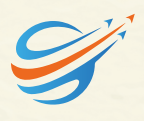 CNC TURN MILL & TURNING CENTRES
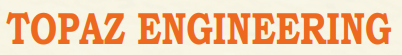 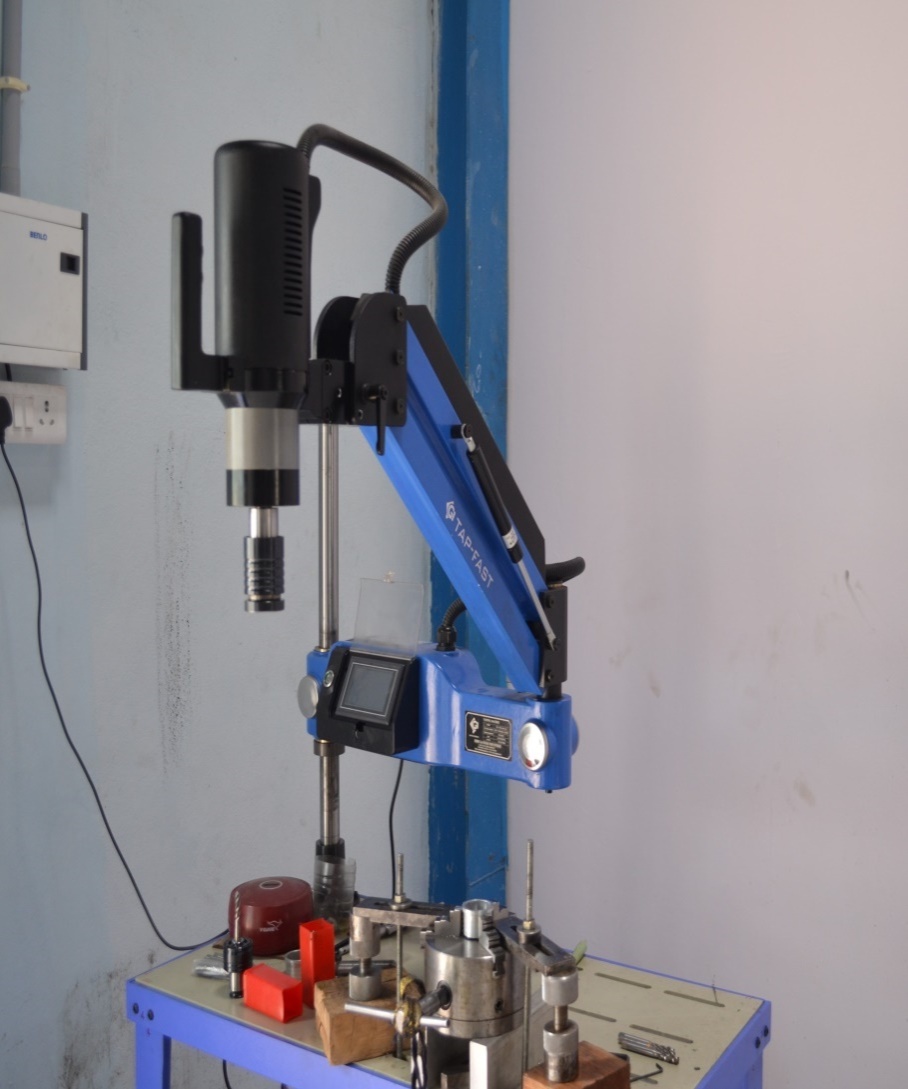 TURN MILL & TURNING CENTRES
X: 500 mm
Y: 100 mm
Z: 550 mm
Make : HAAS (ST10Y)
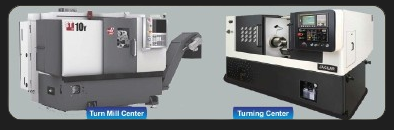 OPERATION : 40/50 TAPPING
CAPACITY : M32
Make : SRI GANESH
PLANT AND MACHINERY DETAILS
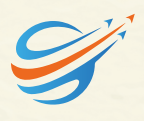 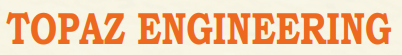 MAN POWER
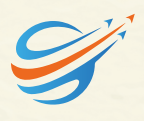 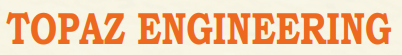 QUALITY CONTROL DEPARTMENT
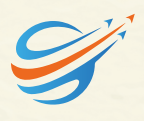 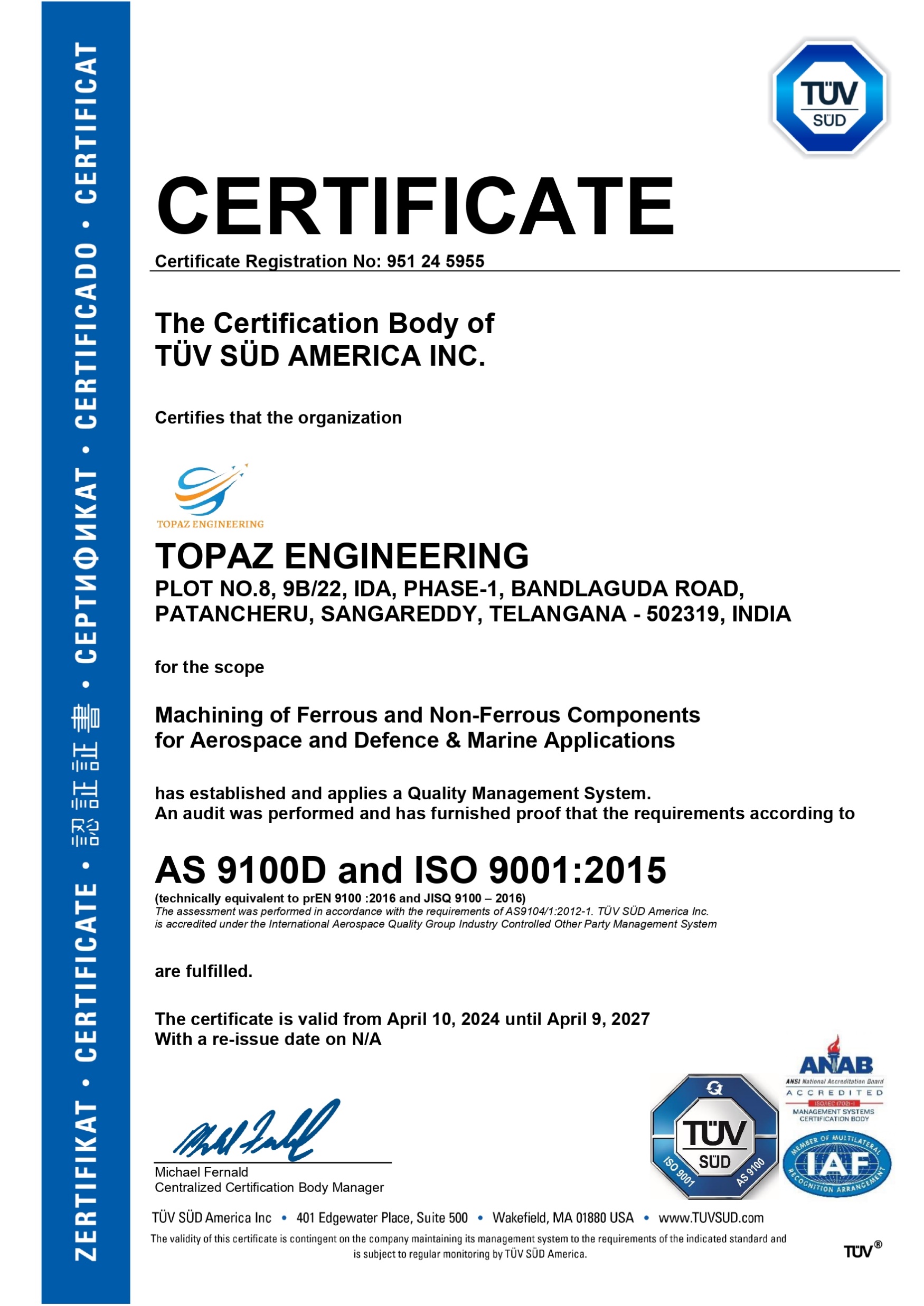 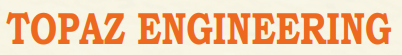 We are ISO 9001:2015 & AS 9100D certified company
We have Designed & Developed a Quality Management System
Implemented, Reviewed and audited time to time.
We Practice Advanced test Procedures including NDT/DT & Functional Tests
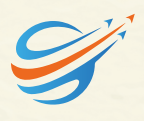 TRIMOS HEIGHT GAUGE & ZEISS CMM
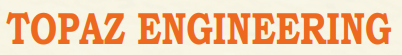 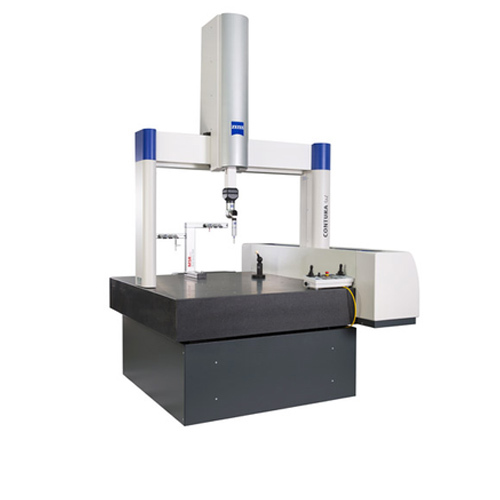 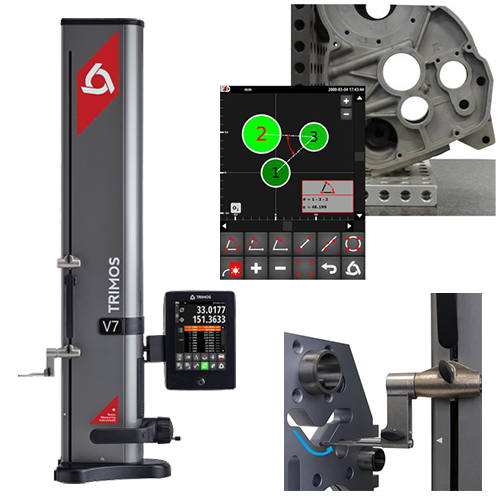 ZEISS CMM SIZE: 1600x1200x600
TRIMOS HEIGHT GAUGE V3
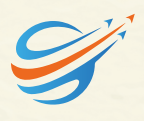 QUALITY CONTROL INSTRUMENTS
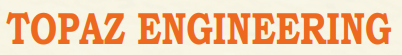 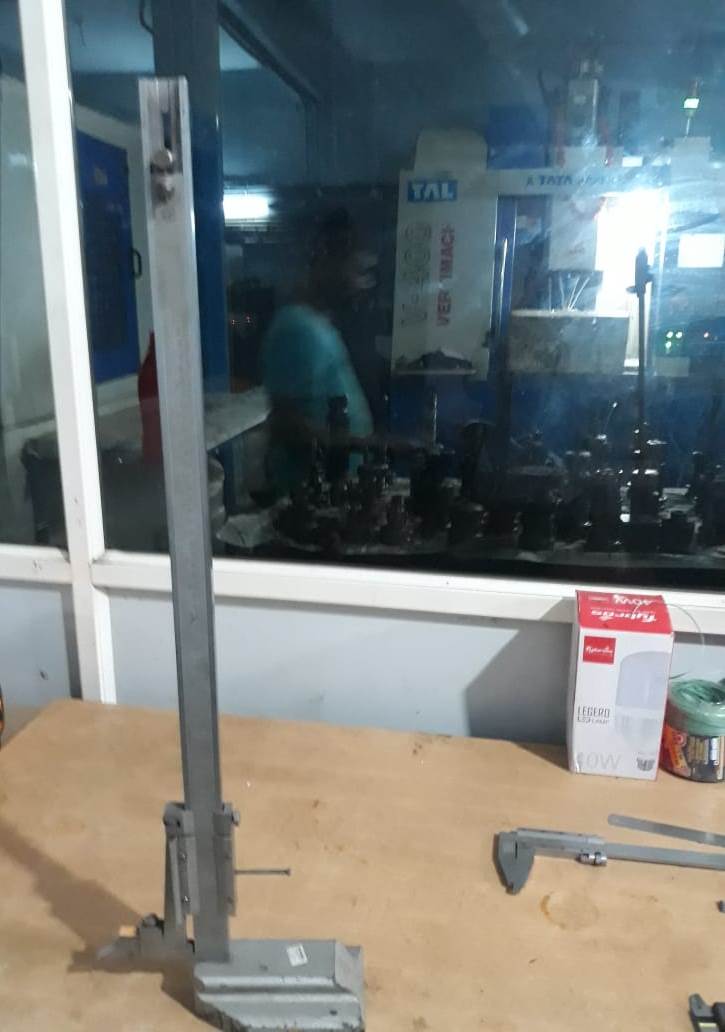 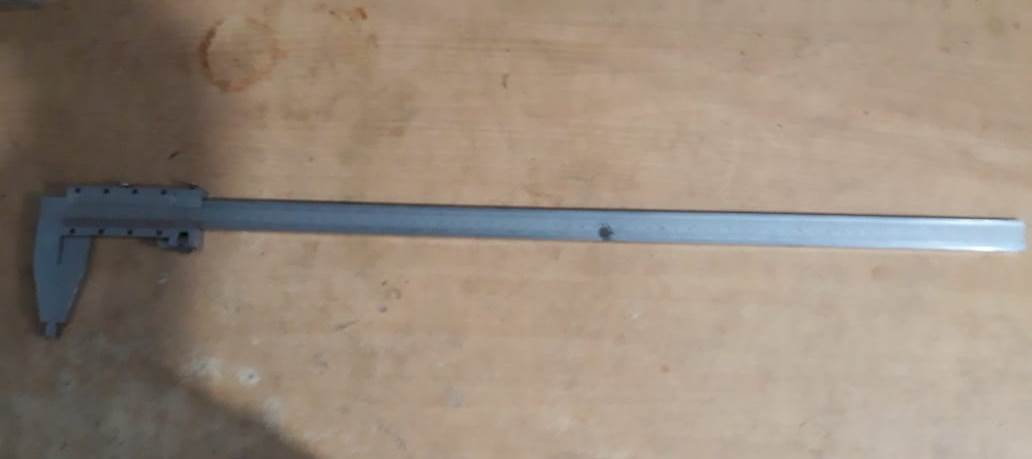 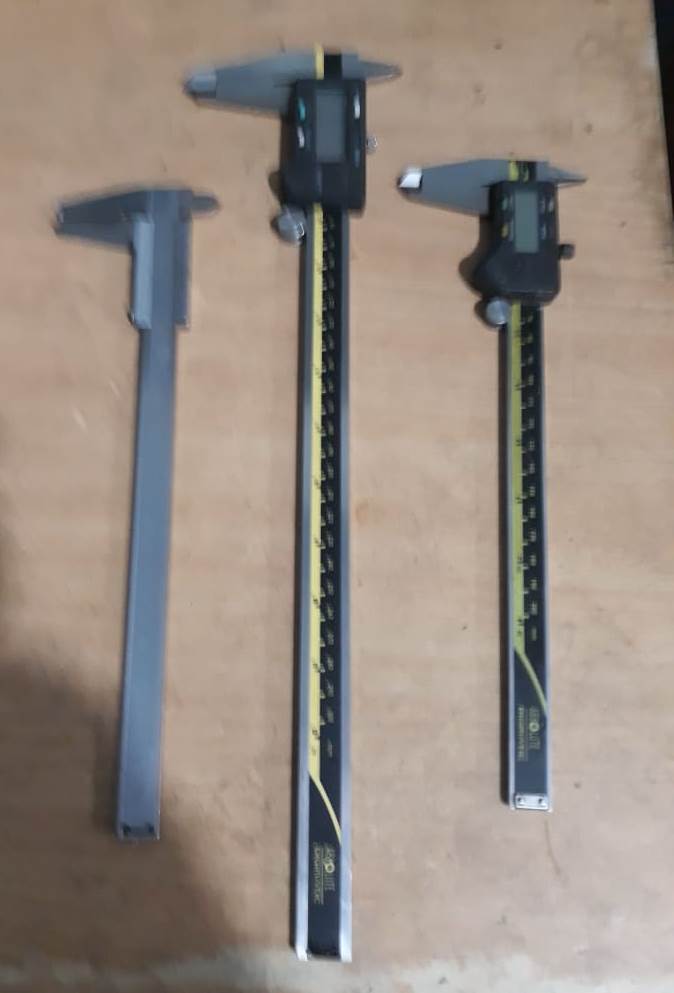 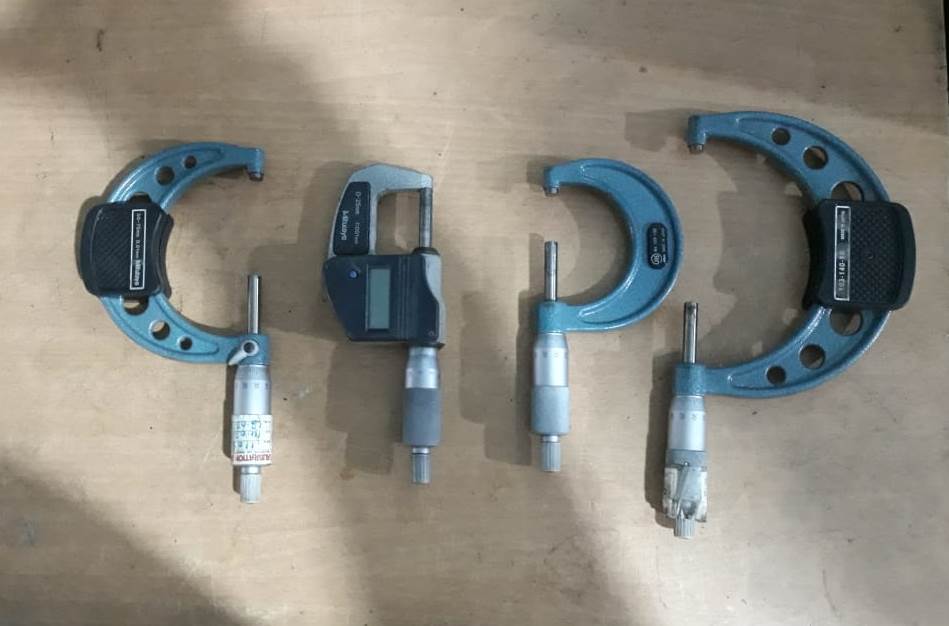 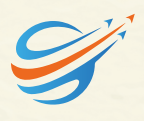 QUALITY CONTROL INSTRUMENTS
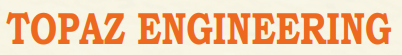 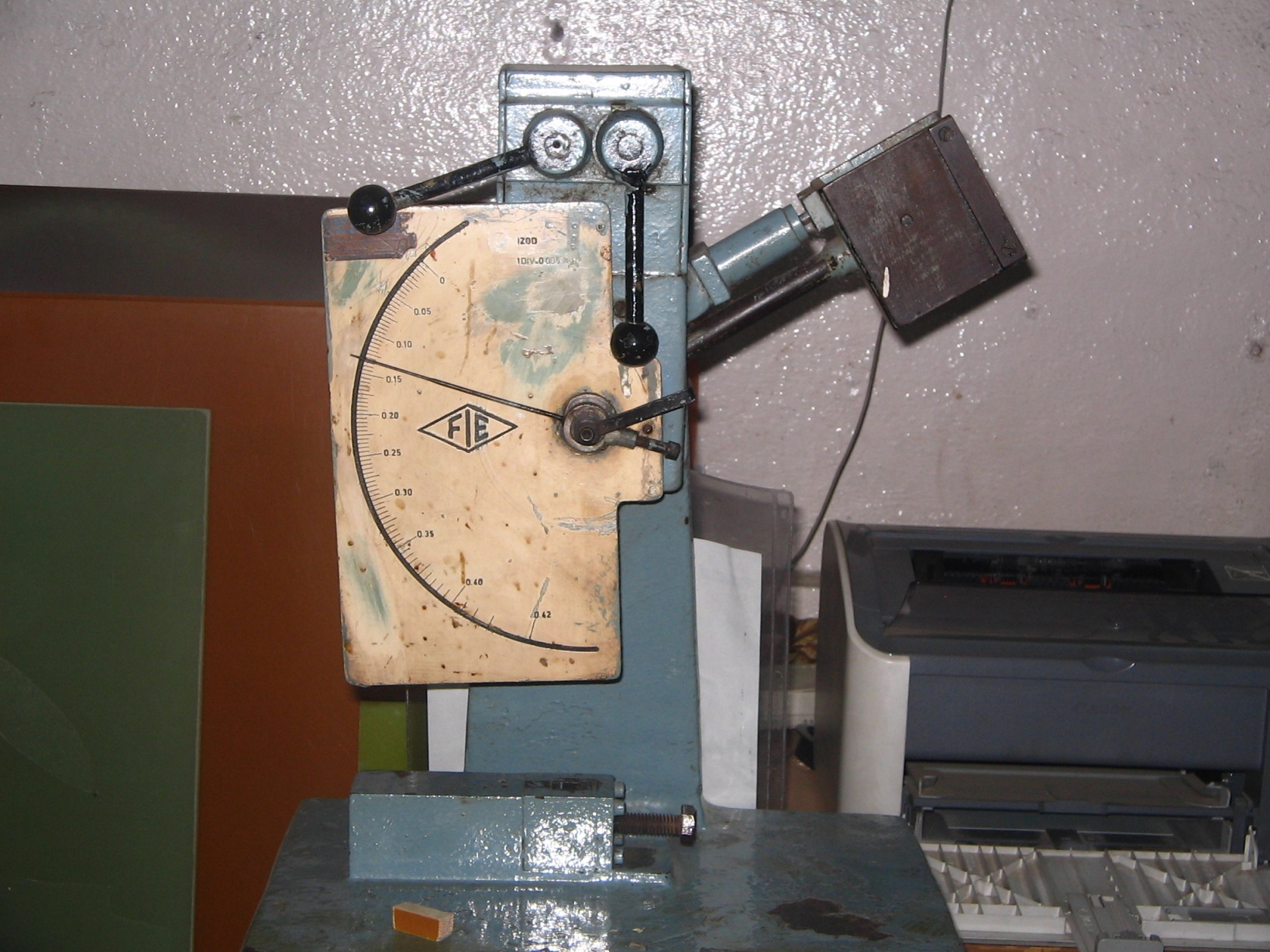 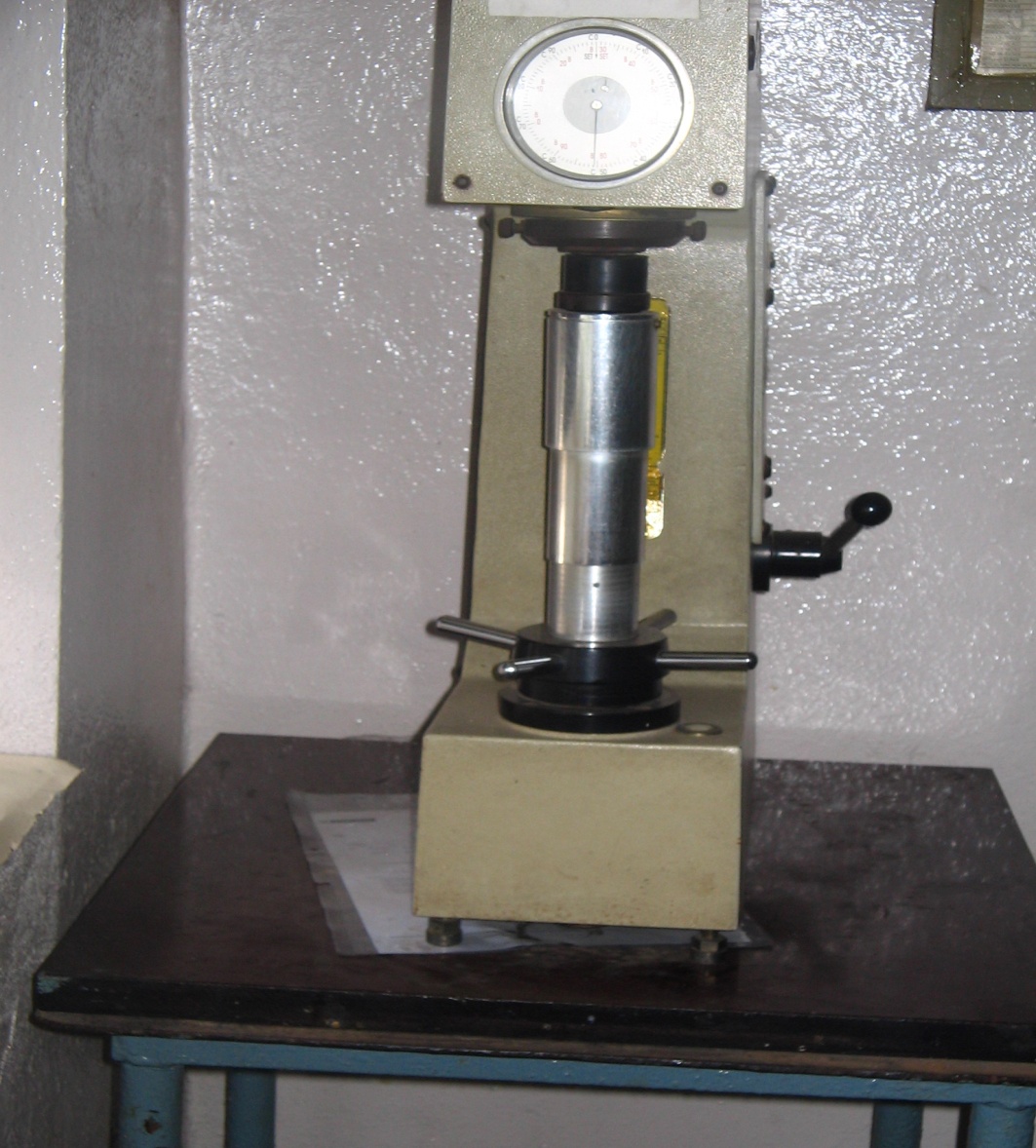 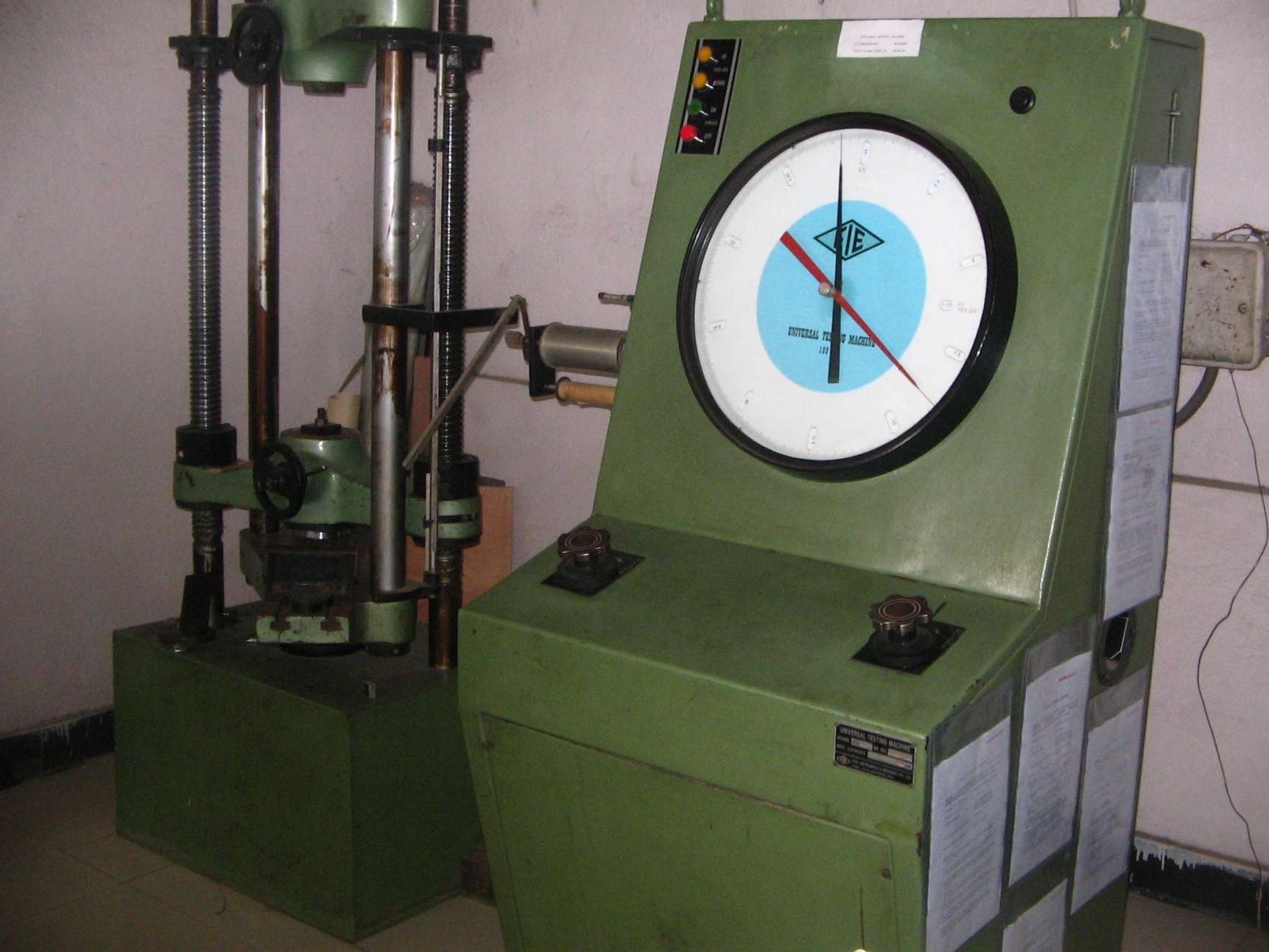 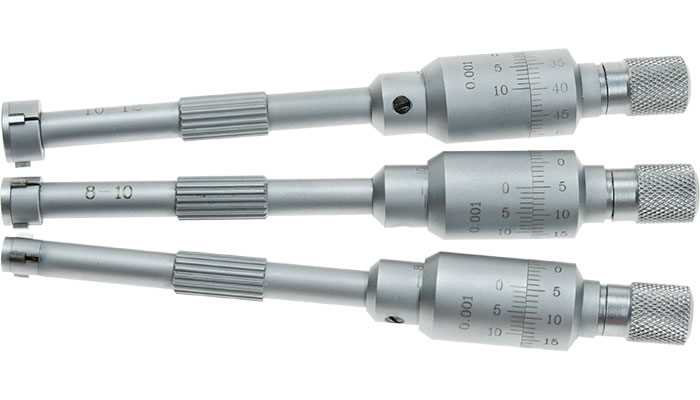 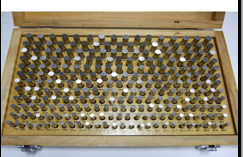 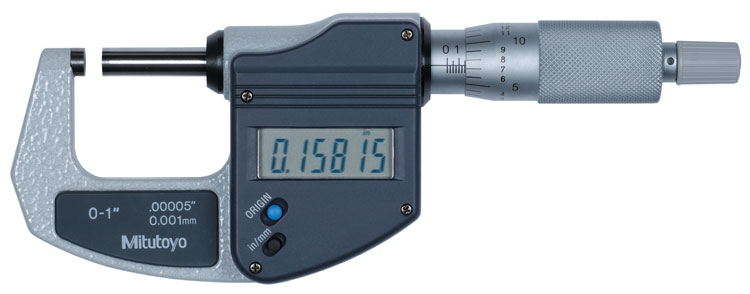 METROLOGY INSTRUMENTS
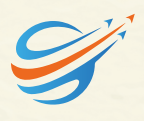 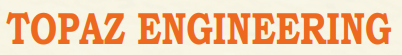 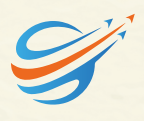 PRODUCTS PRODUCED
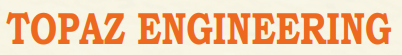 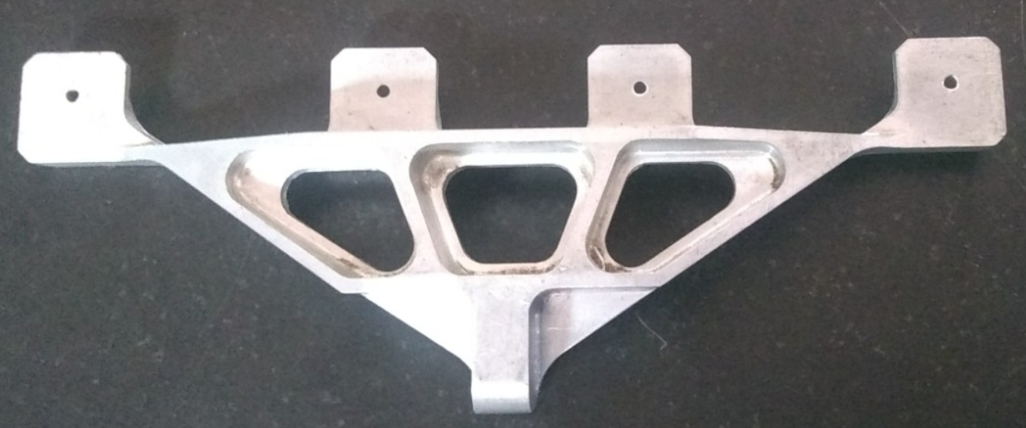 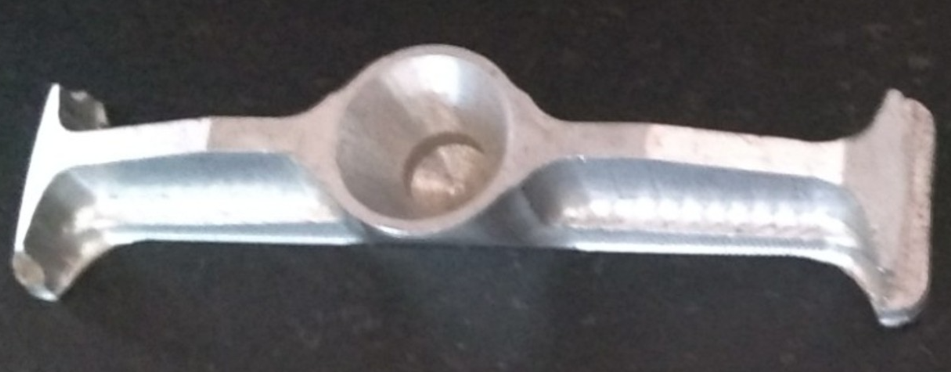 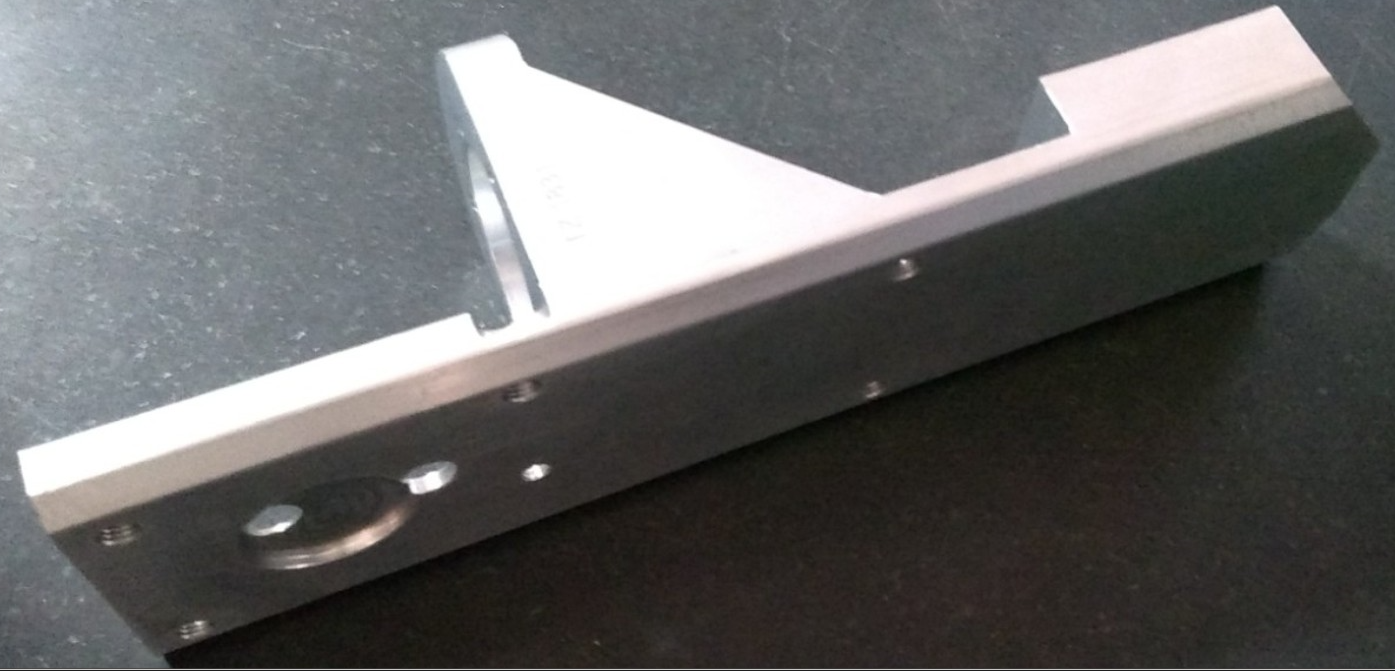 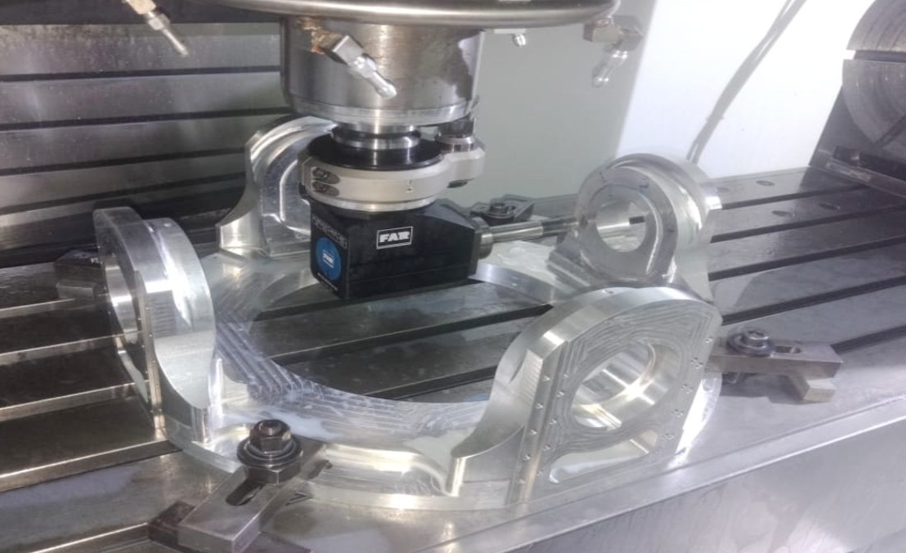 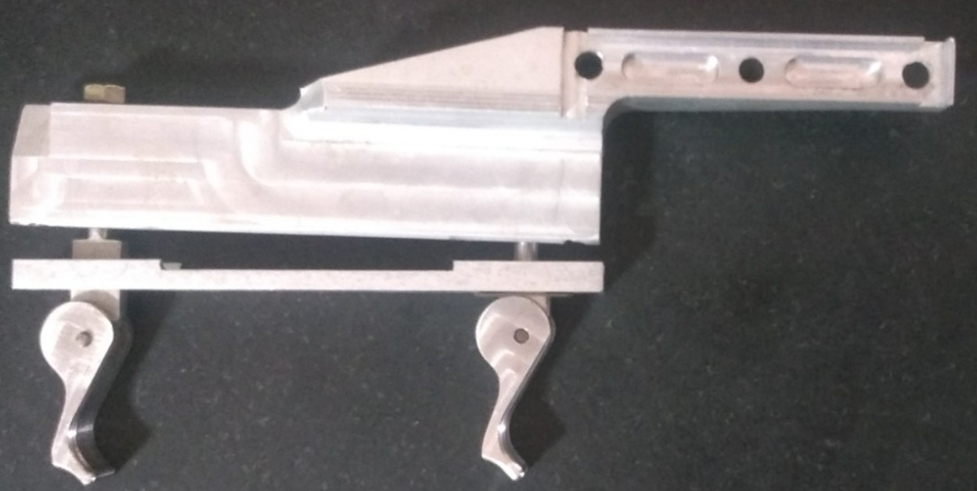 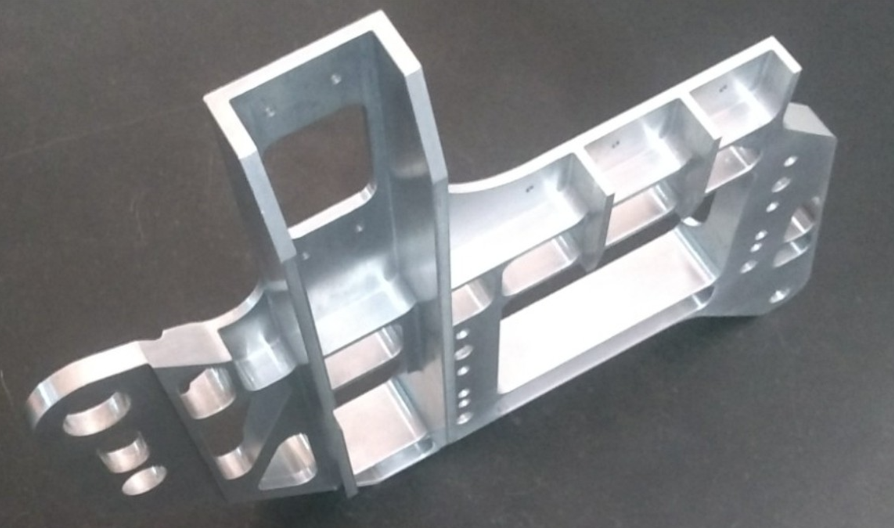 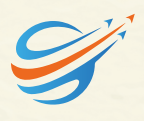 PRODUCTS PRODUCED
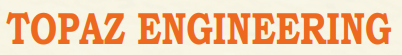 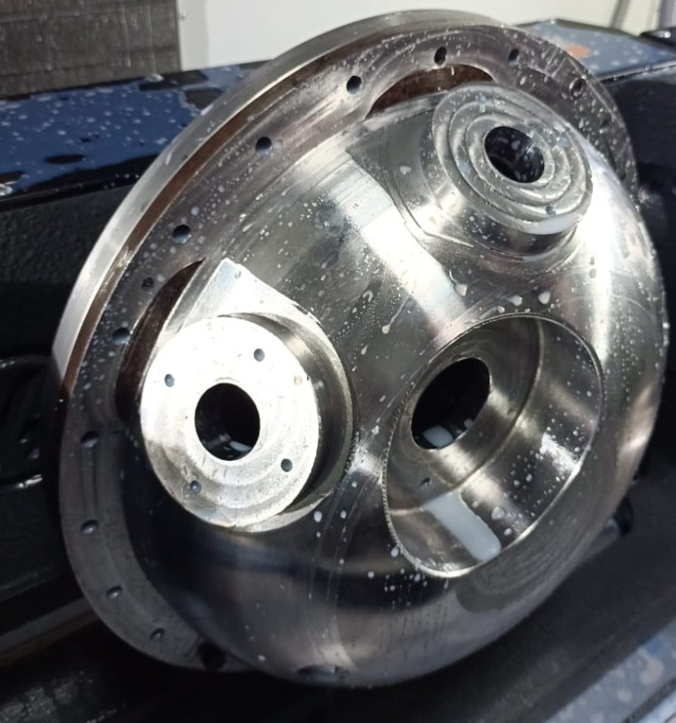 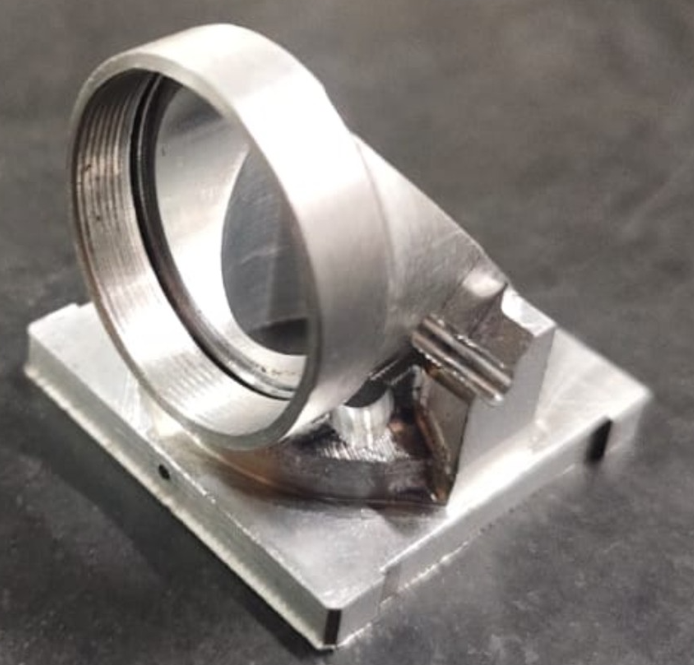 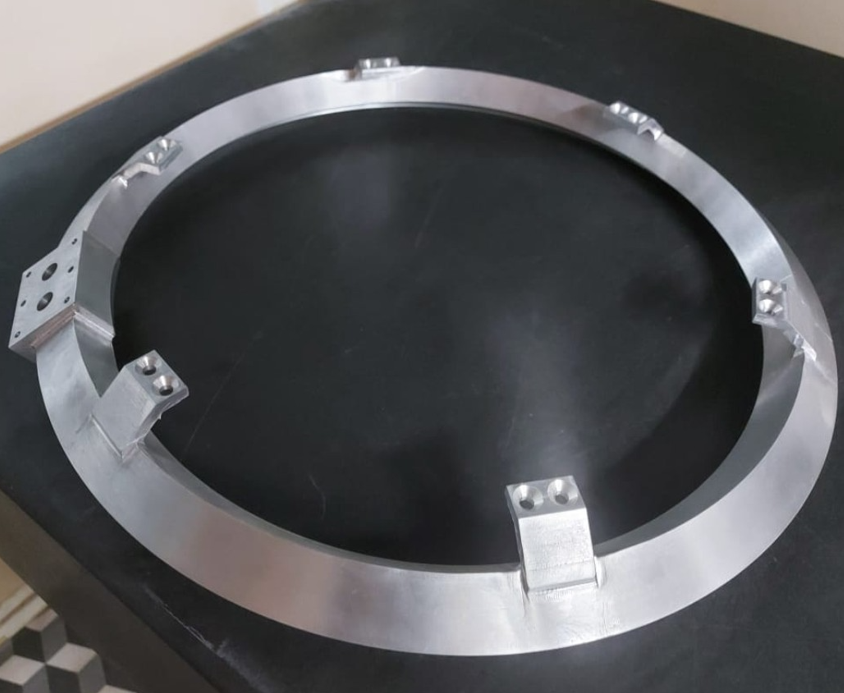 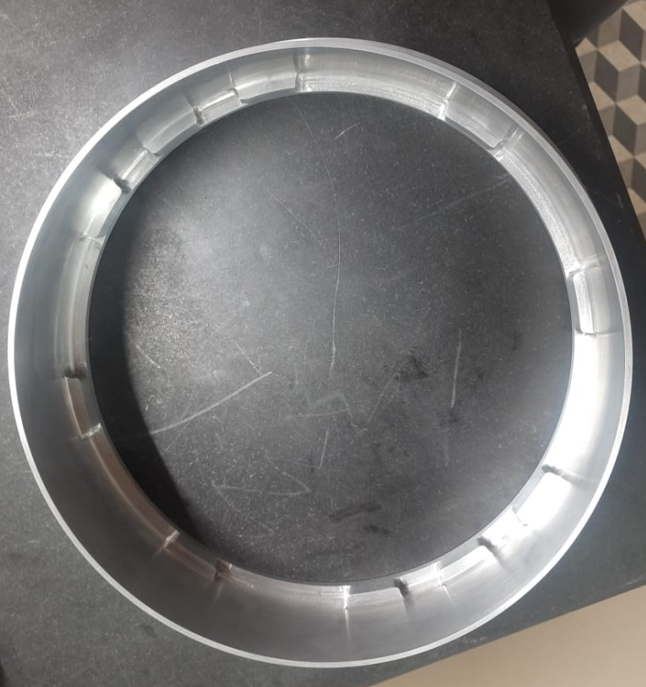 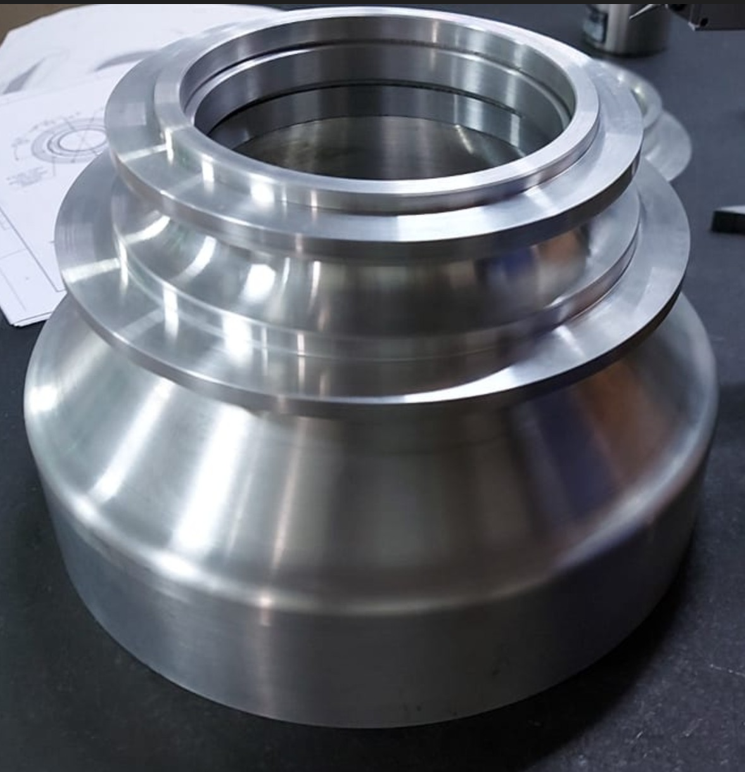 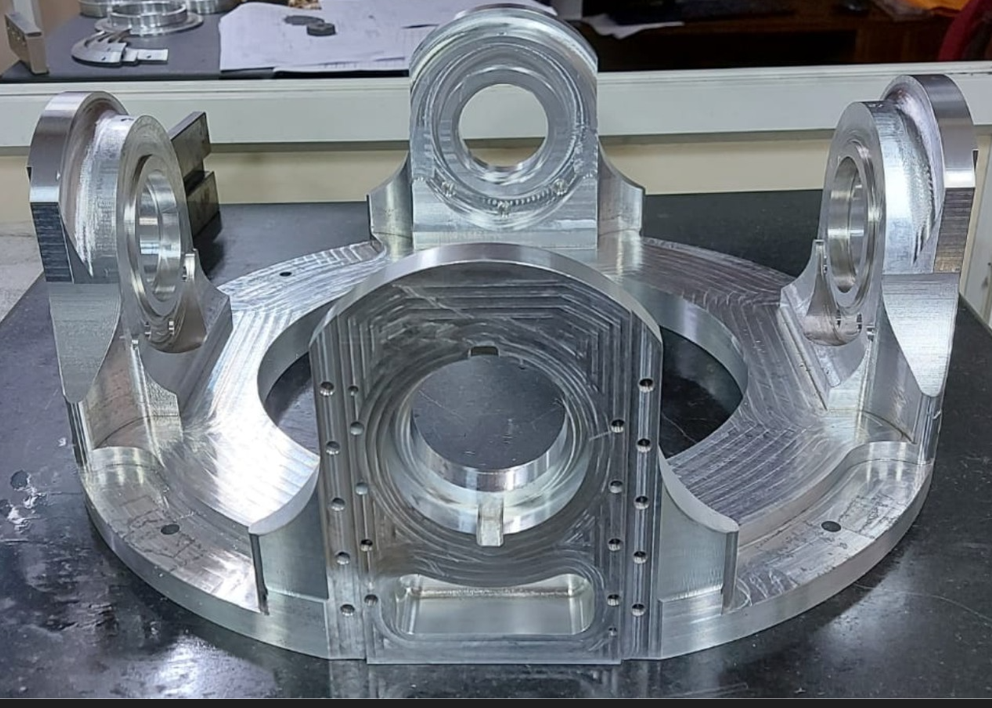 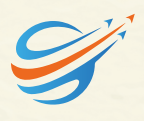 PRODUCTS PRODUCED
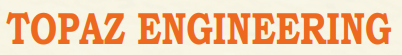 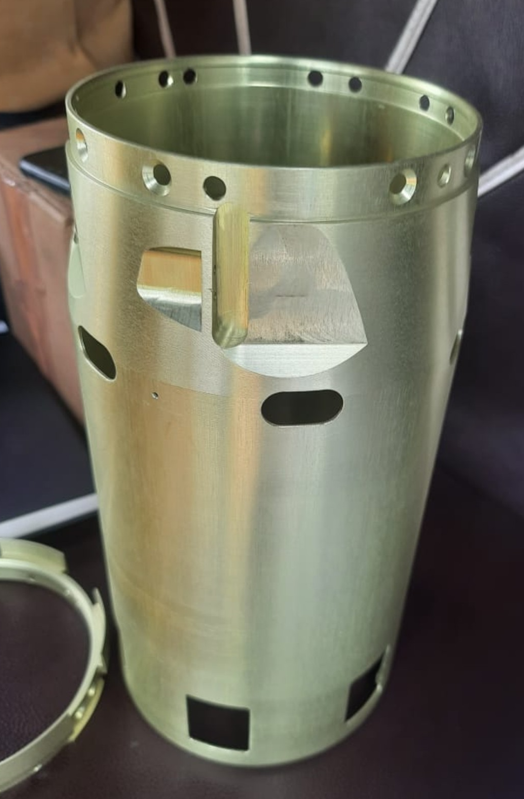 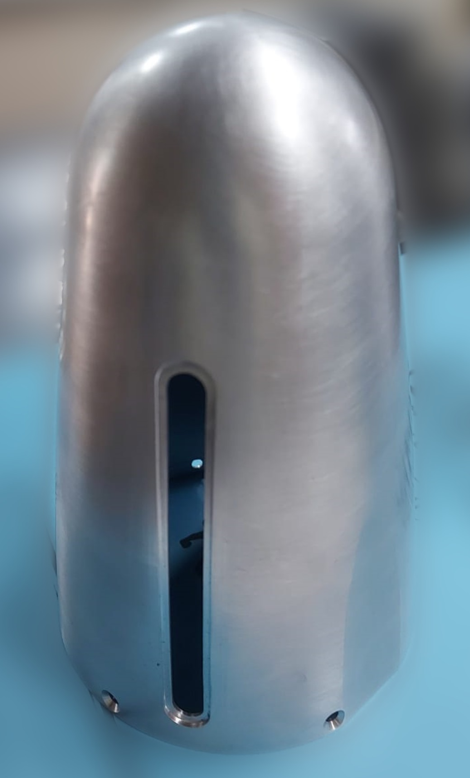 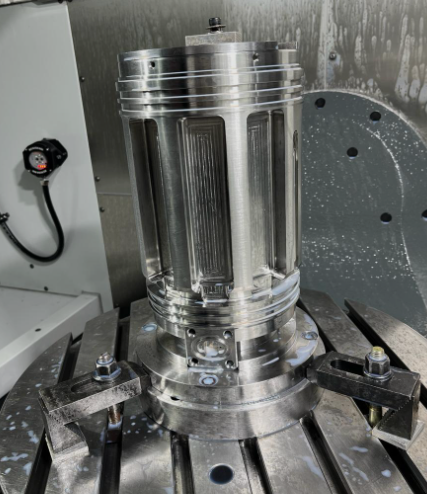 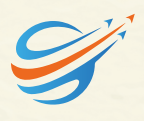 PRODUCTS PRODUCED
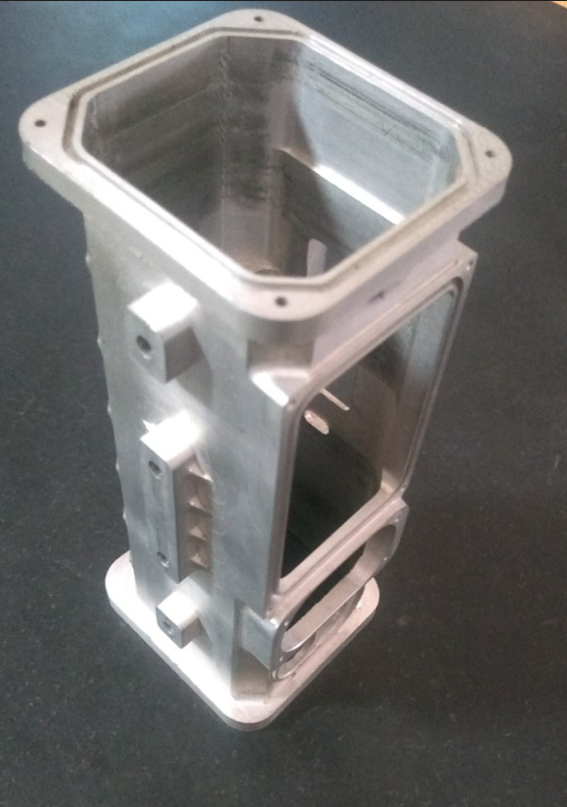 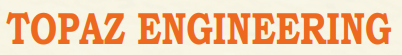 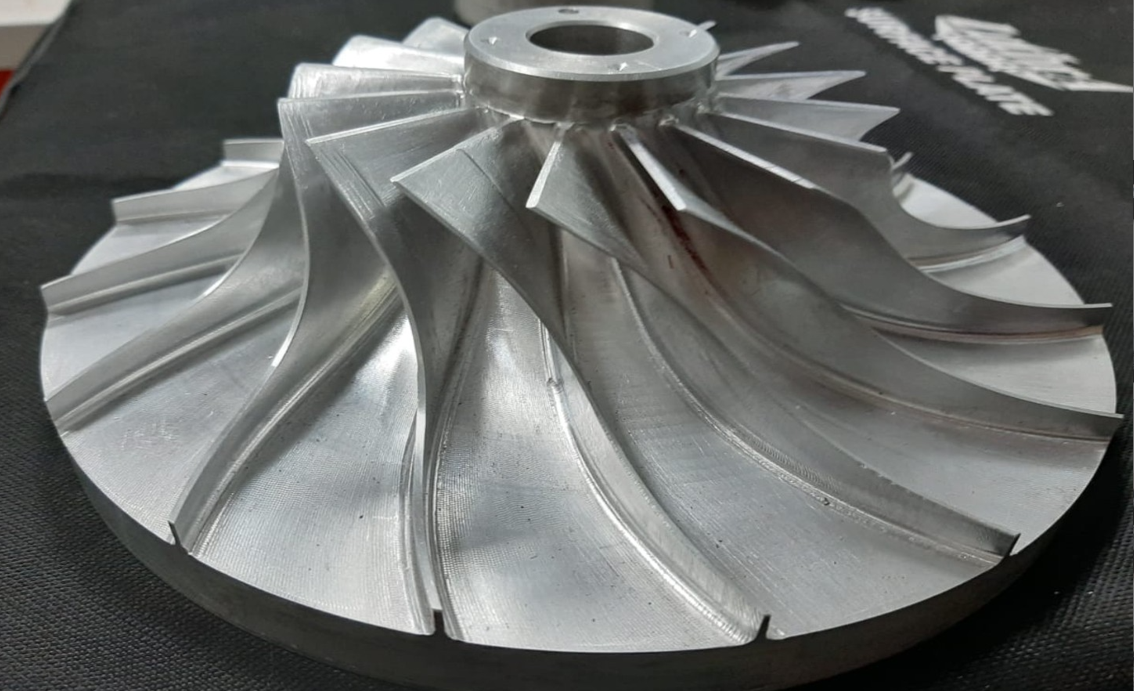 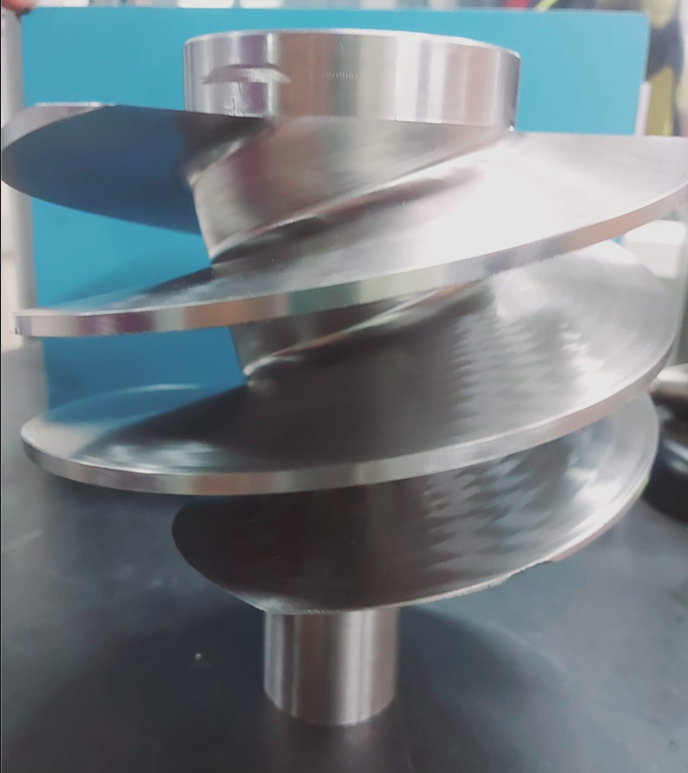 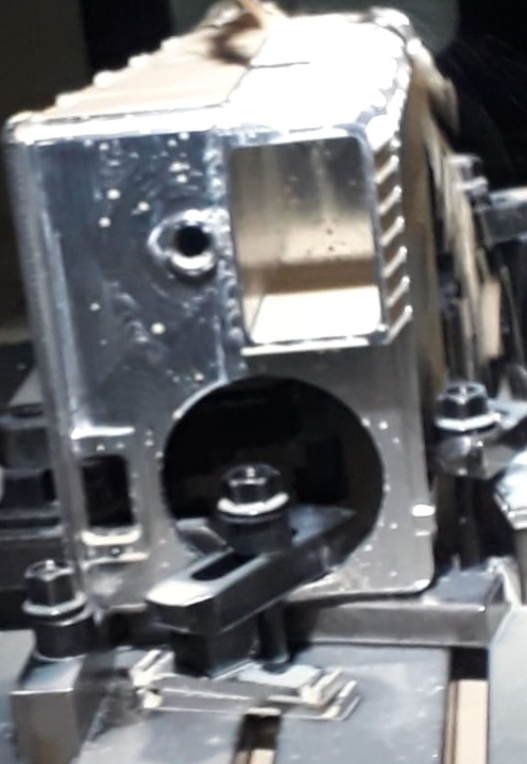 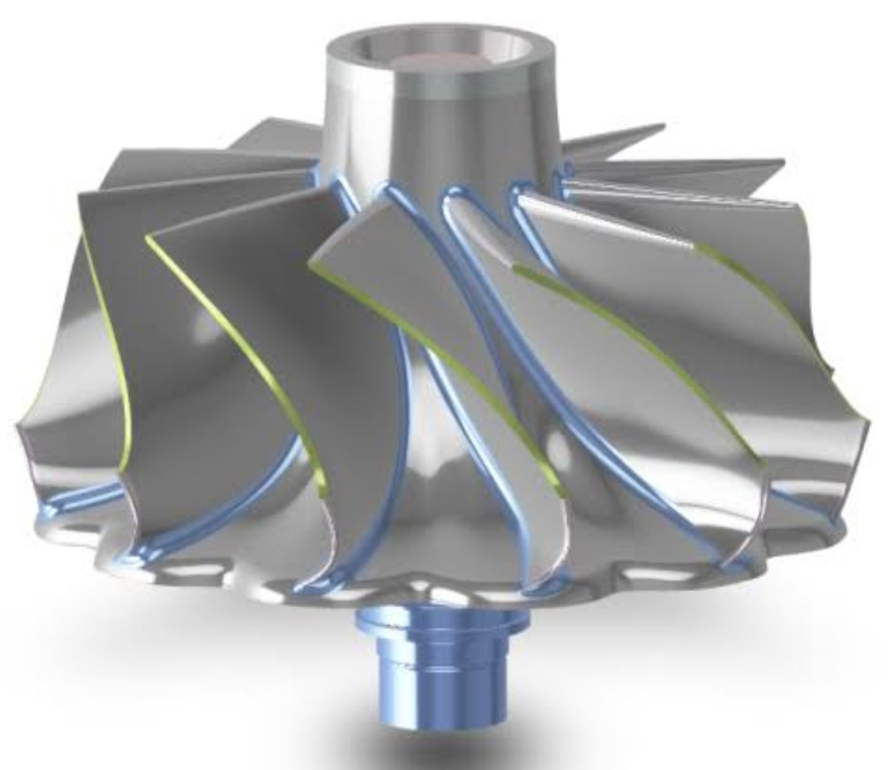 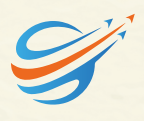 CUSTOMERS
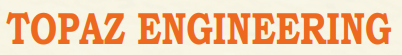 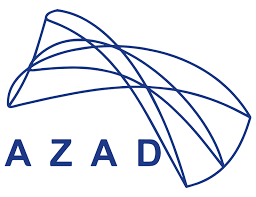 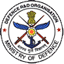 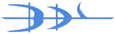 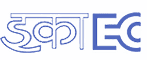 Bharat Dynamics Limited
ECIL
DRDO
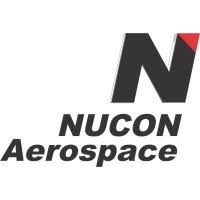 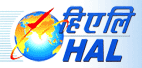 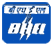 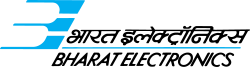 HAL
BEL
NUCON AEROSPACE
BHEL
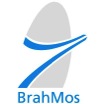 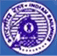 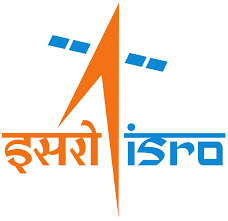 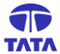 TATA AEROSPACE
Indian Railway
BrahMos
ISRO
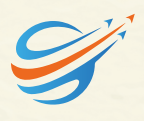 ANNUAL TURNOVER
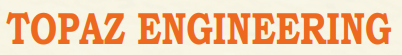 FUTURE EXPANSION
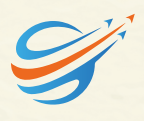 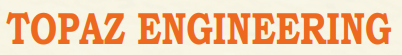 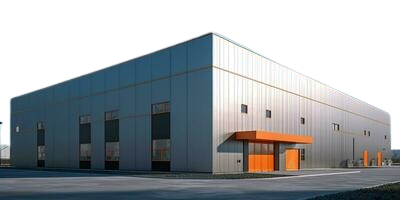 TOPAZ AEROSPACE PVT LTD
Located in Adibatla, 38000 sqft ( Production and Associated service facilities)
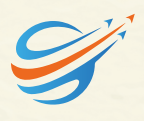 CAPITAL EQUIPMENT
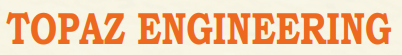 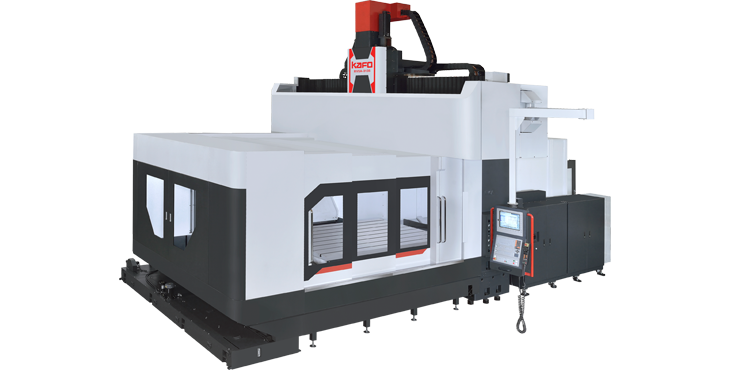 Model: KG5A-2232
Controller: Heidenheimer TNC640
X/Y/Z axis travel: 2,200/3,200/1,100mm
Dist. Between column: 4,000mm
Dist. from spindle to nose: 200-1,300mm
Table size: 2,100x3,100mm
Table loading: 2,500kgs
Spindle motor: 25/30KW
Spindle speed: 12,000rpm(built-in type)
Machine size: 3,200/8,000/5,800mm
Machine weight: 61,000kgs
3 axes linear roller guide way
KAFO GANTRY TYPE 5 AXES CNC DOUBLE COLUMN MACHINE
CAPITAL EQUIPMENT
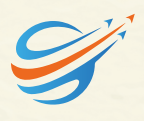 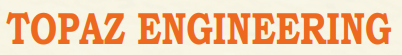 Our Future Added Machine 

Suitable for the processing needs of large castings, structural parts, semiconductor cavity equipment, aerospace transportation parts, energy and other industries.

Benefits:

Precision and Accuracy
Versatility
Efficiency
Consistency
Space Utilization
KAFO GANTRY TYPE 5 AXES CNC DOUBLE COLUMN MACHINE
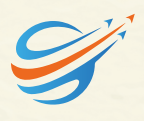 CAPITAL EQUIPMENT
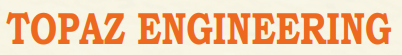 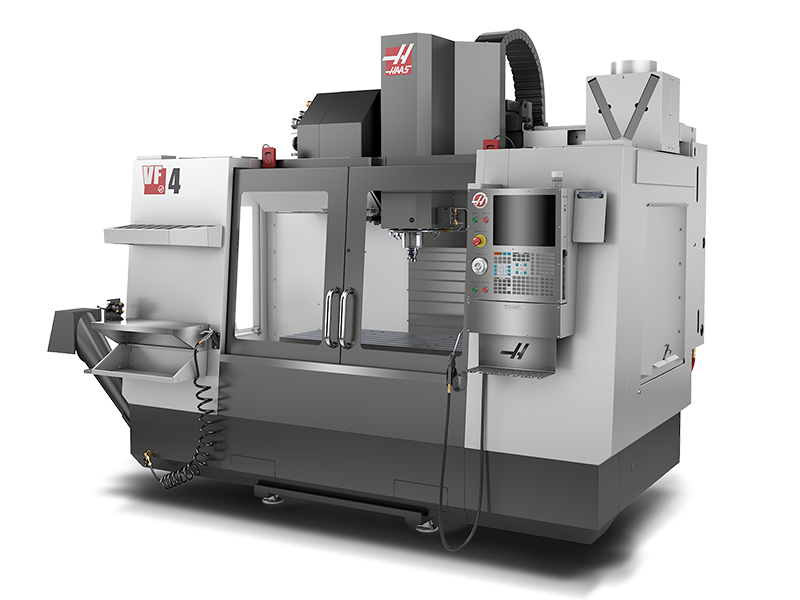 Model: HAAS VF4 
TABLE SIZE: 1320x500
MACHINE TRAVELS(X/Y/Z): 1270x 500 x 620
40 TAPER
22.4 KW VECTOR DRIVE
20 STATION CAROUSEL TOOL CHANGER
HIGH POWER DIRECT DRIVE SPINDLE
POWER FAILURE DETECTION MODULE
HAAS VF4 4TH AXIS MACHINE
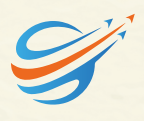 CAPITAL EQUIPMENT
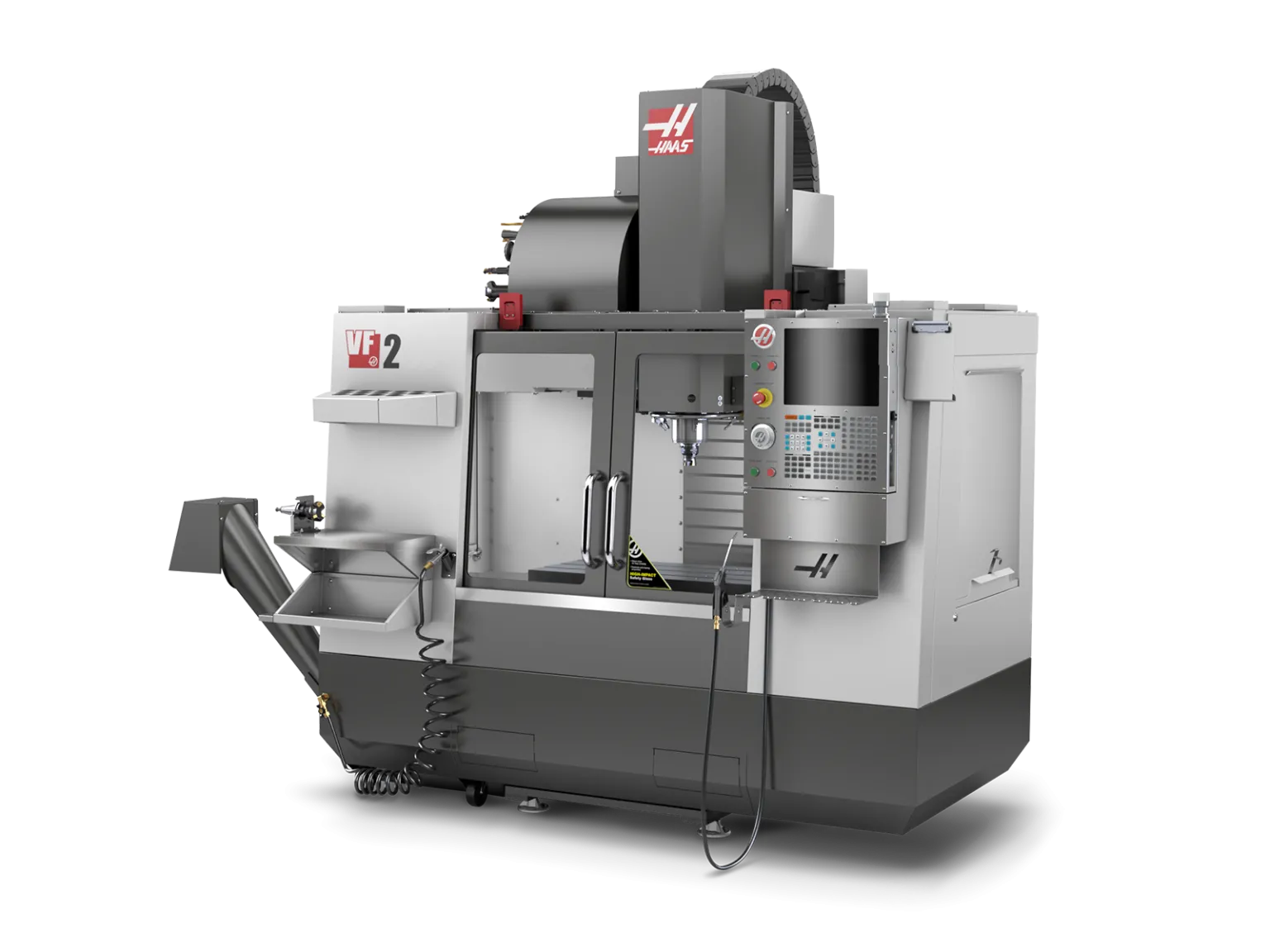 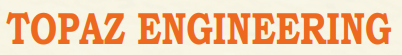 Model: HAAS VF2 VERTICAL MACHINING CENTRE  4TH AXIS
 TRAVEL DISTANCE X-AXIS: 762MM
TRAVEL DISTANCE Y-AXIS: 406MM
TRAVEL DISTANCE Z-AXIS: 508MM
TABLE: 915 x 457MM
HAAS VF2 4TH AXIS MACHINE
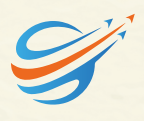 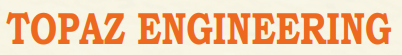 THANK YOU
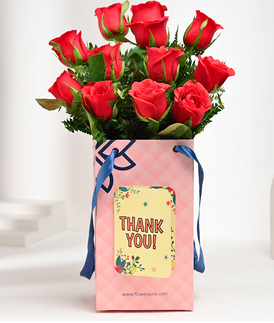